DAV INSTITUTIONS ODISHA ZONE-1DAV PUBLIC SCHOOL UNIT-VIII,BBSR
CLASS-IX
MATHEMATICS
CO-ORDINATE GEOMETRY
Prepared by Mr. Duryodhan Prusty
Learning Objectives
Students will be able to 
recall co-ordinate axes.
locate position of a point for the given co-ordinates in the Cartesian plane.
know about the quadrants to which the Cartesian plane is divided by co-ordinate axes.
plot a point in the Cartesian plane.
solve problems in daily life situation using co-ordinate points.
HISTORY
The idea of this system was developed in 1637 in writings by Descartes and independently  by Pierre de Fermat, although Fermat also worked in three dimensions and did not publish  the discovery. Both authors used a single axis in their treatments and have a variable length  measured in reference to this axis. The concept of using a pair of axes was introduced later,  after Descartes' La Géométrie was translated into Latin in 1649 by Frans van Schooten and  his students. These commentators introduced several concepts while trying to clarify the  ideas contained in Descartes' work.
PIERRE DE FERMAT
RENE’ DECARTES
Rene’ Decartes  (1596-1950)
INTRODUCTION
Coordinate Geometry or the system of coordinate geometry has been  derived from the correspondence of the points on the number line and real  number. A very unique number coordinate can be represented on a number line  and any of the real number can be located on the number line. The number line  represents the whole of the real number. By the way of the convection the number  line is a horizontal placed line at its right hand side the positive Numbers are  placed and on the left hand side the negative number are placed and they both are  separated by the 0 or we can say zero is placed in the middle of them.
COORDINATE PLANE
A two-dimensional surface on which points are plotted and located by their x and y coordinates
It has two scales, called the x-axis and y-axis, at right angles to each other. 
The plural of  axis is 'axes' (pronounced "AXE-ease"). Points on the plane are located using two numbers the x and y coordinates. 
These are the horizontal and vertical distances of the point from  a specific location called the origin.
X axis
The horizontal scale is called the x-axis. As you go to the right on the scale from zero,  the values are positive and get larger. As you go to the left from zero, they get more and  more negative.

Y axis
The vertical scale is called the y-axis. As you go up from zero the numbers are increasing  in a positive direction. As you go down from zero they get more and more negative.
Origin
The point where the two axes cross (at zero on both scales) is called the origin. The  origin is the point from which all distances along the x and y axes are measured. 

Quadrants
The two axes divide the plane into four areas called quadrants. The first quadrant, by  convention, is the top right, and then they go around counter-clockwise. They are labelled Quadrant 1,2 etc. It is conventional to label them with numerals  but we talk about them as "first, second, third, and fourth quadrant". They are also  sometimes labelled with Roman numerals: I, II, III and IV.
USES OF COORDINATE  GEOMETRY IN OUR DAY TO DAY  LIFE:IN LOCATING PLACES/GEOGRAPHY
IN MOVIE THETRES
IN VARIOUS GRAPHS
IN ARCHIETECTURE
IN PREPARING BLUEPRINTS
IN ANIMATION(especially 3D)
Cartesian System
Example 1 : See Fig. 3.11 and complete the following statements:
(i) The abscissa and the ordinate of the point B are ___and ____, respectively. Hence, the coordinates of B are (__, ___).
(ii) The x-coordinate and the y-coordinate of the point M are ___and ___, respectively. Hence, the coordinates of M are (___, ___).
(iii) The x-coordinate and the y-coordinate of the point L are ___ and ____, respectively. Hence, the coordinates of L are (___, __).
(iv) The x-coordinate and the y-coordinate of the point S are ___and ___, respectively. Hence, the coordinates of S are (__, ___).
SOLUTION OF EXAMPLE 1
Solution : 
(i) Since the distance of the point B from the y - axis is 4 units, the x - coordinate or abscissa of the point B is 4. The distance of the point B from the x - axis is 3 units; therefore, the y - coordinate, i.e., the ordinate, of the point B is 3. Hence, the coordinates of the point B are (4, 3).
(ii) The x - coordinate and the y - coordinate of the point M are –3 and 4, respectively. Hence, the coordinates of the point M are (–3, 4).
(iii) The x - coordinate and the y - coordinate of the point L are –5 and  – 4, respectively. Hence, the coordinates of the point L are (–5, – 4).
(iv) The x - coordinate and the y- coordinate of the point S are 3 and  – 4, respectively. Hence, the coordinates of the point S are (3, – 4).
Cartesian System
Example:1 See Fig.3.14, and write the following:
The coordinates of B.
 The coordinates of C.
 The point identified by the coordinates (–3, –5).
The point identified by the coordinates (2, – 4).
 The abscissa of the point D.
 The ordinate of the point H.
 The coordinates of the point L.
 The coordinates of the point M.
Solution of Example 1:
The coordinates of B is (-5,2)
 The coordinates of C is (5,-5)
 The point identified by the coordinates (–3, –5) is E 
The point identified by the coordinates (2, – 4) is  G
 The abscissa of the point D is 6
 The ordinate of the point H is -3
 The coordinates of the point L is (0,5)
 The coordinates of the point M is (-3,0)
Plotting a Point in the Plane if its Coordinates are Given
Let us see a short video how to plot a point in Cartesian plane https://youtu.be/lQFNDoxd5eU
Example 2 : Locate the points (5, 0), (0, 5), (2, 5), (5, 2), (–3, 5), (–3, –5), (5, –3) and (6, 1) in the Cartesian plane.

Solution: Taking 1cm = 1unit, we draw the x - axis and the y - axis. The positions of the points are shown by dots
Summary
In this chapter, you have studied the following points :
To locate the position of an object or a point in a plane, we require two perpendicular lines. One of them is horizontal, and the other is vertical. 
 The plane is called the Cartesian, or coordinate plane and the lines are called the coordinate axes. 
 The horizontal line is called the x -axis, and the vertical line is called the y - axis. 
 The coordinate axes divide the plane into four parts called quadrants.
 The point of intersection of the axes is called the origin.
Summary
The distance of a point from the y - axis is called its x-coordinate, or abscissa, and the distance of the point from the x-axis is called its y-coordinate, or ordinate. 
 If the abscissa of a point is x and the ordinate is y, then (x, y) are called the coordinates of the point.
 The coordinates of a point on the x-axis are of the form (x, 0) and that of the point on the y-axis are (0, y). 
 The coordinates of the origin are (0, 0). 10. The coordinates of a point are of the form (+ , +) in the first quadrant, (–, +) in the second quadrant, (–, –) in the third quadrant and (+, –) in the fourth quadrant, where + denotes a positive real number and – denotes a negative real number. 
 If x ≠ y, then (x, y) ≠ (y, x), and (x, y) = (y, x), if x = y.
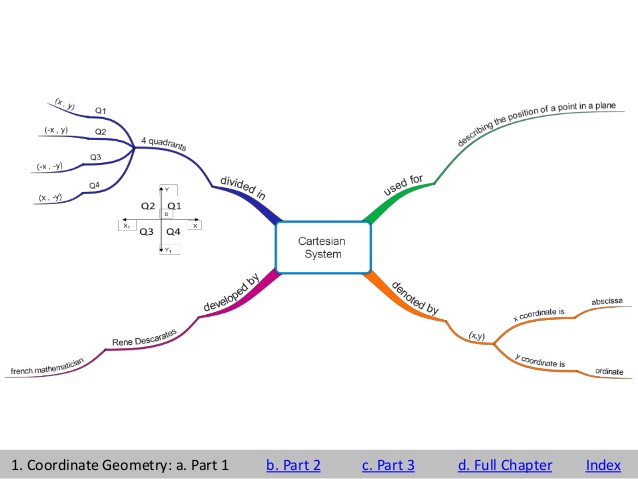 MIND MAP
Co-ordinate geometry
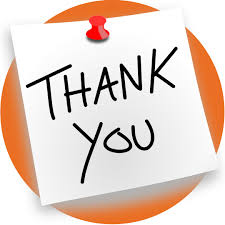